Six Purposes of Marriage(Part 3)
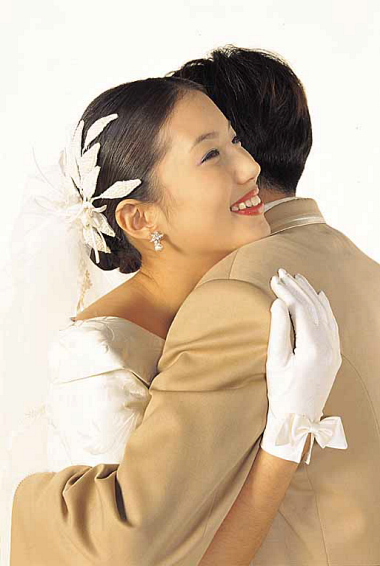 Companionship
 Enjoyment
 Fruitfulness
 Completeness
 Protection
 Typify Christ’s relationship with His Church
1# Companionship
True companionship grows out of a oneness of spirit – “Can two walk together, except they be agreed?” (Amos 3:3) “Every kingdom divided against itself is brought to desolation; and every city or house divided against itself shall not stand.” (Matt. 12:25)
“Behold, how good and how pleasant it is for brethren to dwell together in unity! “ (Psalm 133:1)
Companionship Will Only be Realized When Love is Being Expressed –
At the heart of every human being is the desire to be love by another (Matt. 22:37-39; John 15:12;        I John 3:11)
Marriage is designed by God to meet that need (Gen. 2:18-25; Eph. 5:22-31; Col. 3:18-19; Titus 2:4)
There are five primary way to communicate love to your mate. 
Words of Affirmation / Quality Time / Receiving of Gifts / Acts of Service / Physical Touch
2# Enjoyment
“Marriage is honorable in all, and the bed undefiled: but whoremongers and adulterers God will judge .” (Heb. 13:4)
 Honorable = of great worth or value
 Bed = martial bed
 Undefiled = to be kept unsoiled / pure
 Whoremongers (pornos) = fornicators
 Adulterers = unfaithfulness after marriage
 God will Judge!
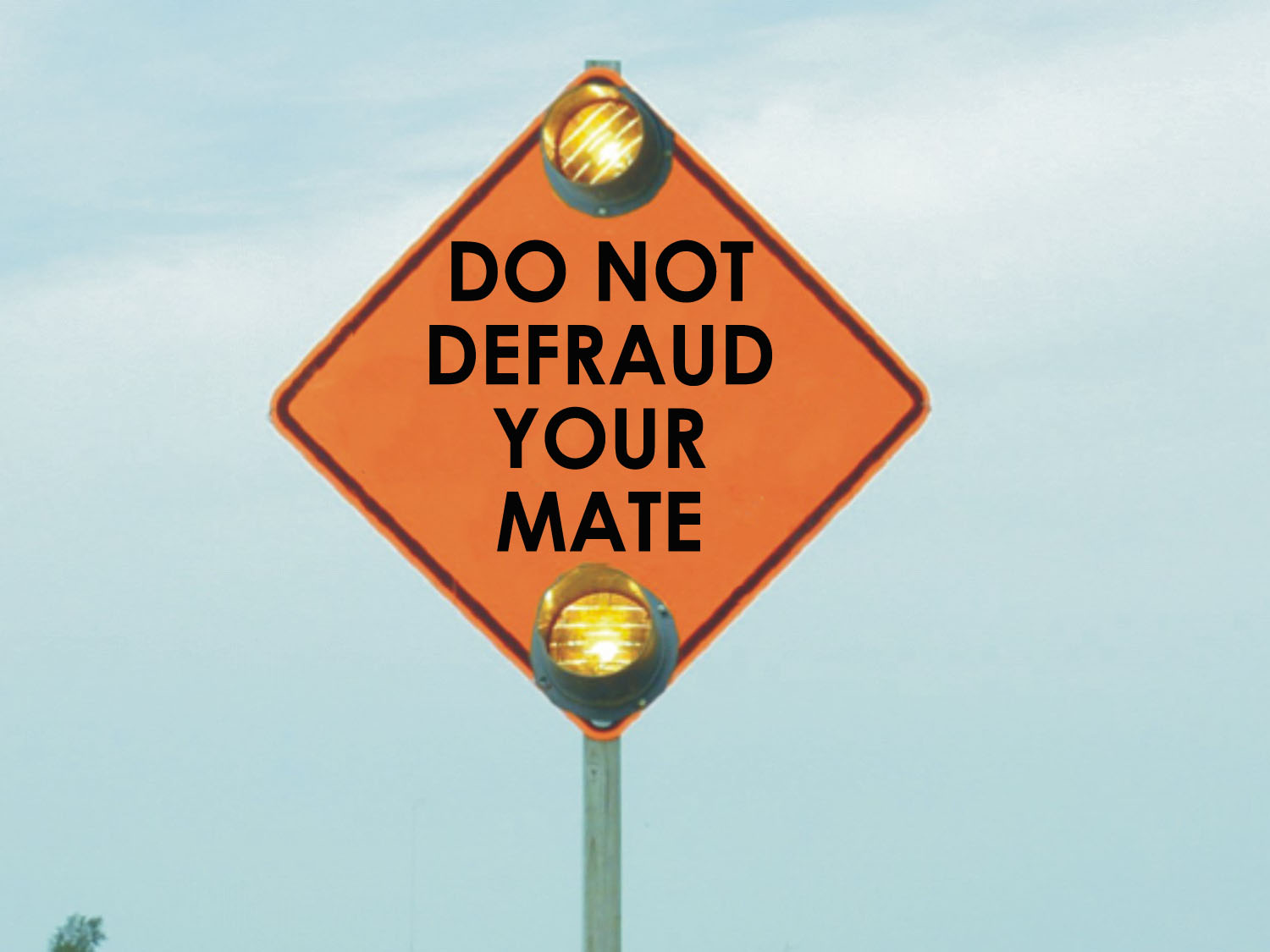 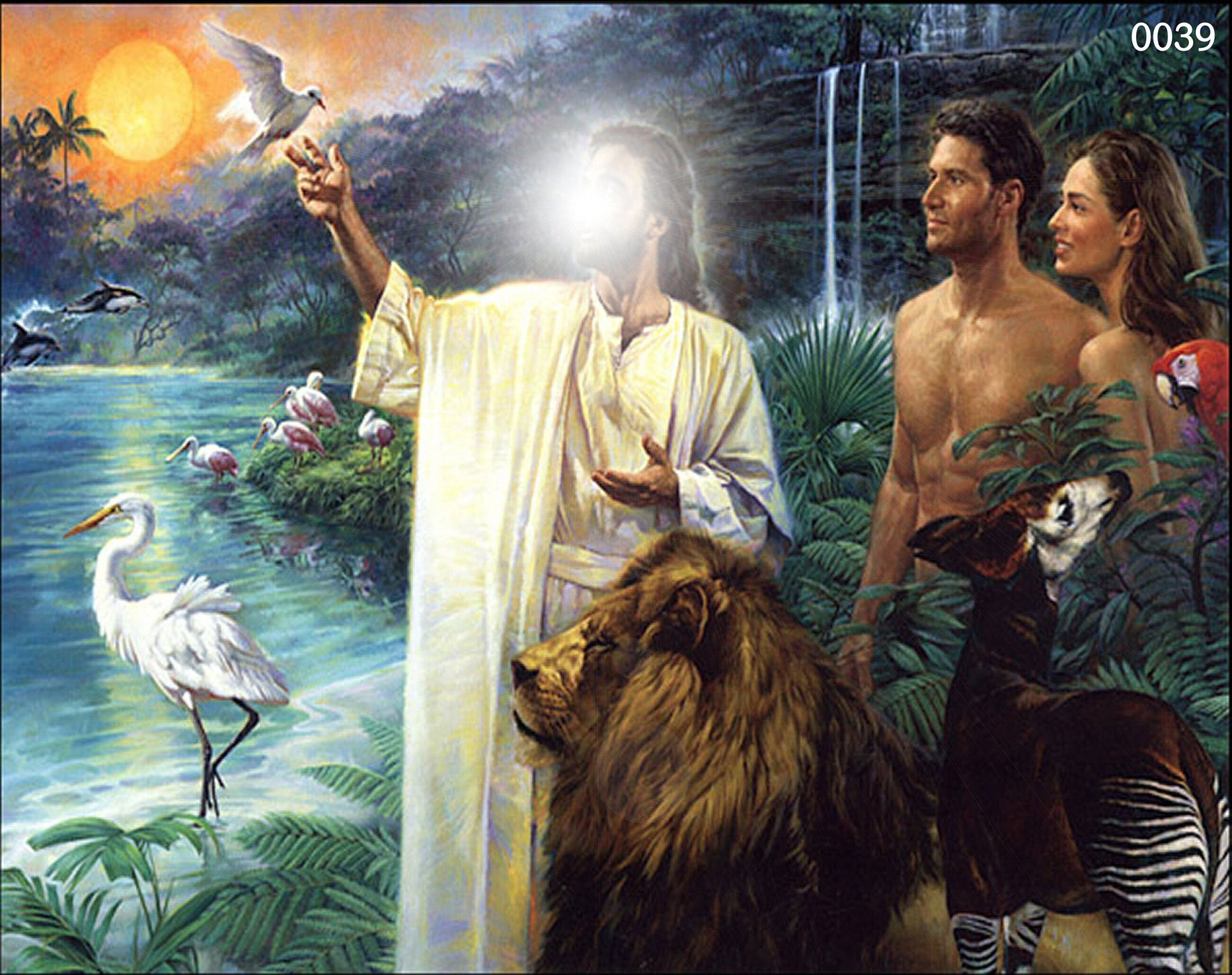 3# Fruitfulness
“So God created man in his own image, in the image of God created he him; male and female created he them. And God blessed them, and God said unto them, Be fruitful, and multiply, and replenish the earth, and subdue it: and have dominion over the fish of the sea, and over the fowl of the air, and over every living thing that moveth upon the earth.” (Gen. 1:26-28)
 Fruitful = To make increase
 Multiply = Increase with exceeding abundance
 Replenish = Fill up the world to overflowing
4# Completeness God designed Eve to complete that which was lacking in Adam’s life
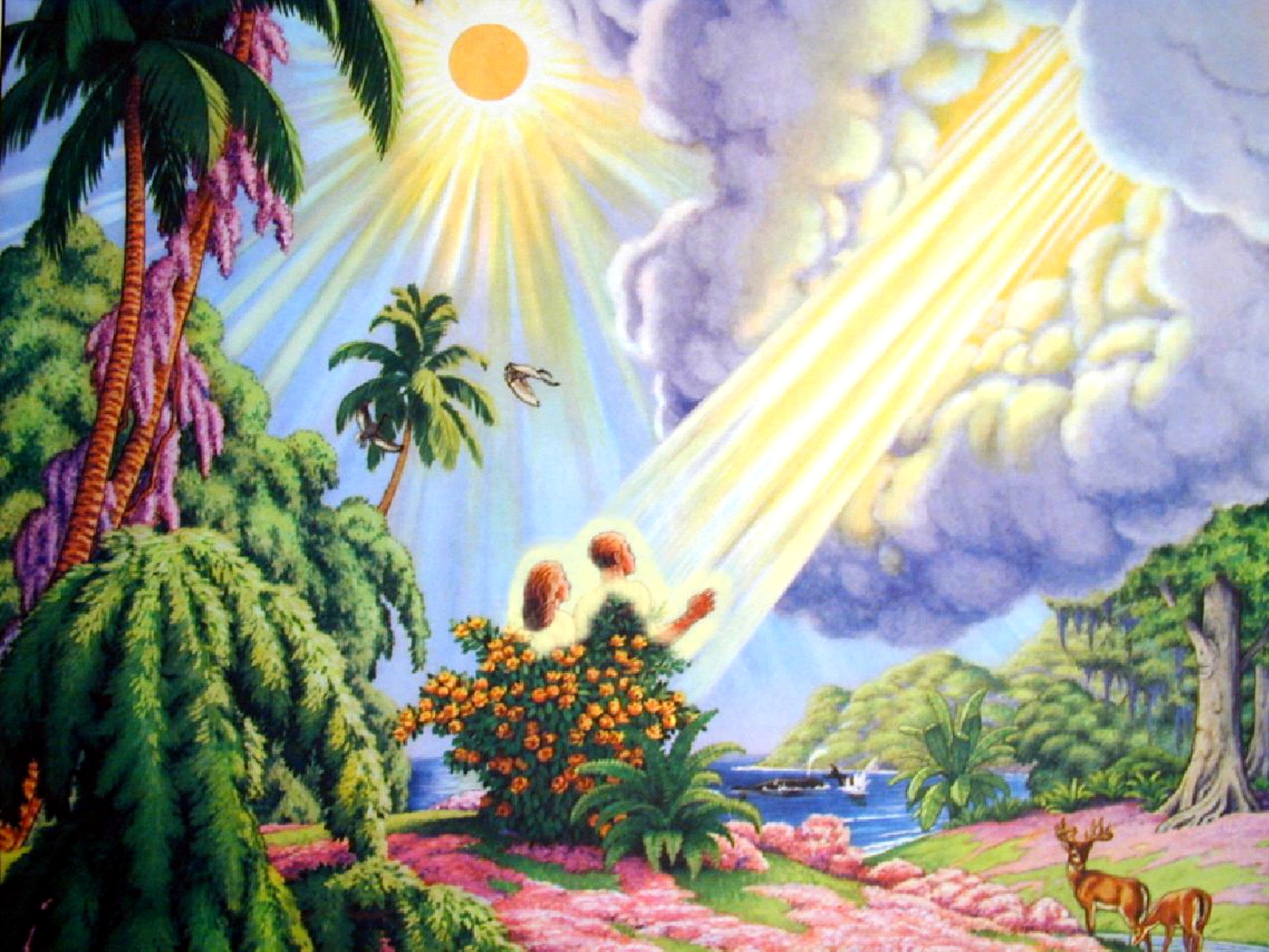 “For Adam there was not found an help meet for him. And the LORD God caused a deep sleep to fall upon Adam, and he slept: and he took one of his ribs, and closed up the flesh instead thereof; And the rib, which the LORD God had taken from man, made he a woman, and brought her unto the man. And Adam said, This is now bone of my bones, and flesh of my flesh: she shall be called Woman, because she was taken out of Man. Therefore shall a man leave his father and his mother, and shall cleave unto his wife: and they shall be one flesh.”
“O magnify the LORD with me, and let us exalt his name together. “ 
(Psalms) 34:3
Doctrinal beliefs
 Philosophy 
 Standards
 Convictions
Spiritual Gifts
Call of God – Rom.11:29
Talents
Abilities
Personality
Interest
Background
Upbringing
Family
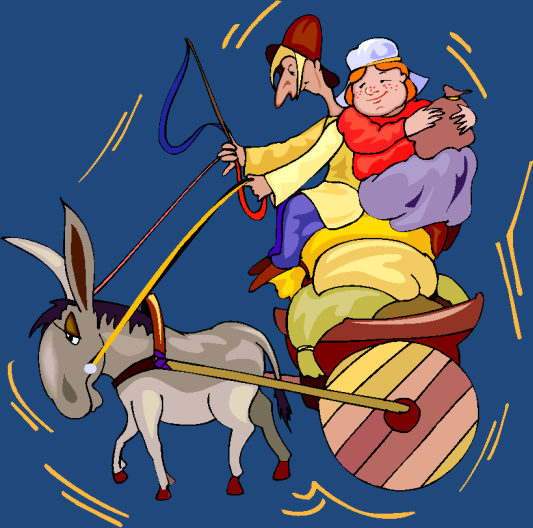 5#  Protection
I charge you (man) and you (woman) before God who knows the secrets of all men’s harts and to whom one day you will stand and give an account, that these vows once made may never be broken except by death.
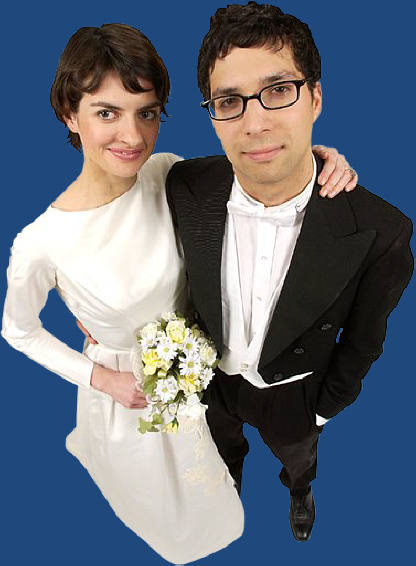 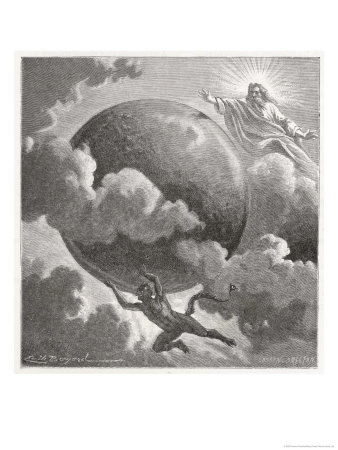 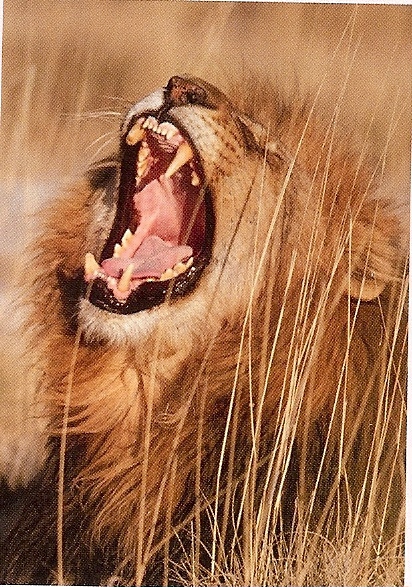 Satan
Destruction (John 10:10)
God Almighty
(I Timothy 6:15)
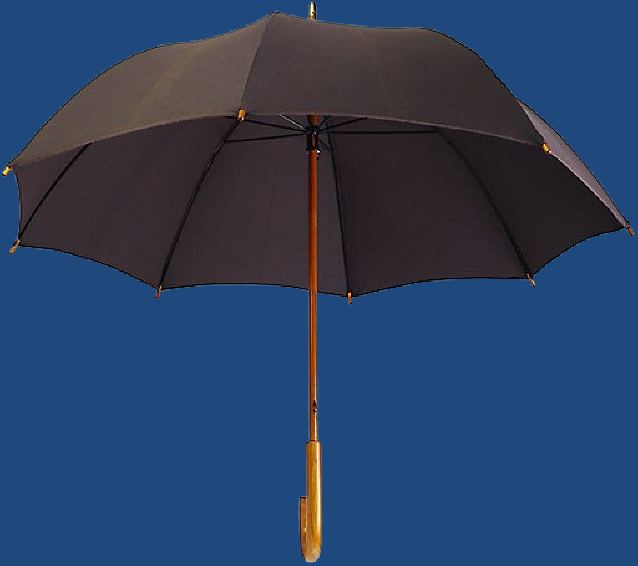 God Given
Authority
(Romans 13:1)
“Be sober, be vigilant; because your adversary the devil, as a roaring lion, 
walketh about, seeking whom he may devour.”           (I Peter 5:8)
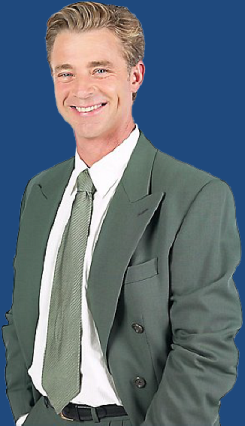 I Corinthians 11:3
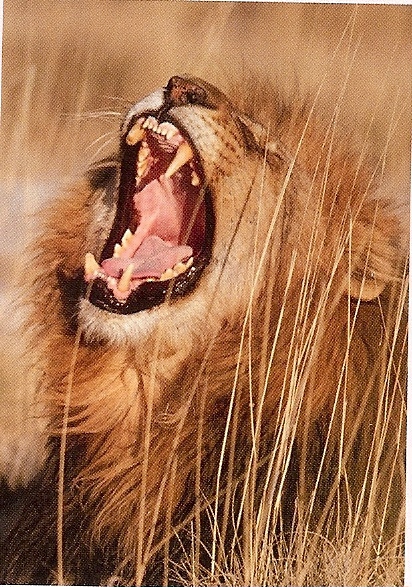 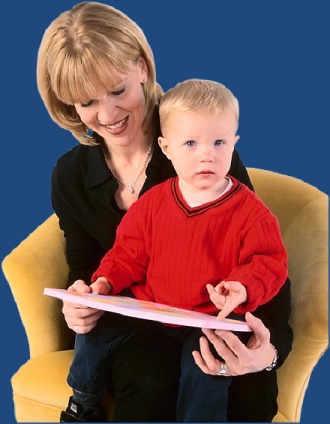 Colossians 3:18
Six Purposes of Marriage(Part 3)
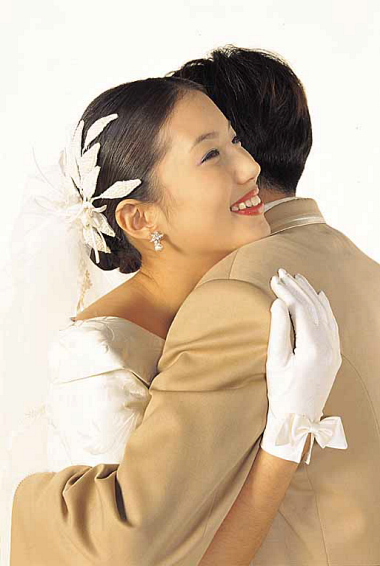 Companionship
 Enjoyment
 Fruitfulness
 Completeness
 Protection
 Typify Christ’s relationship with His Church
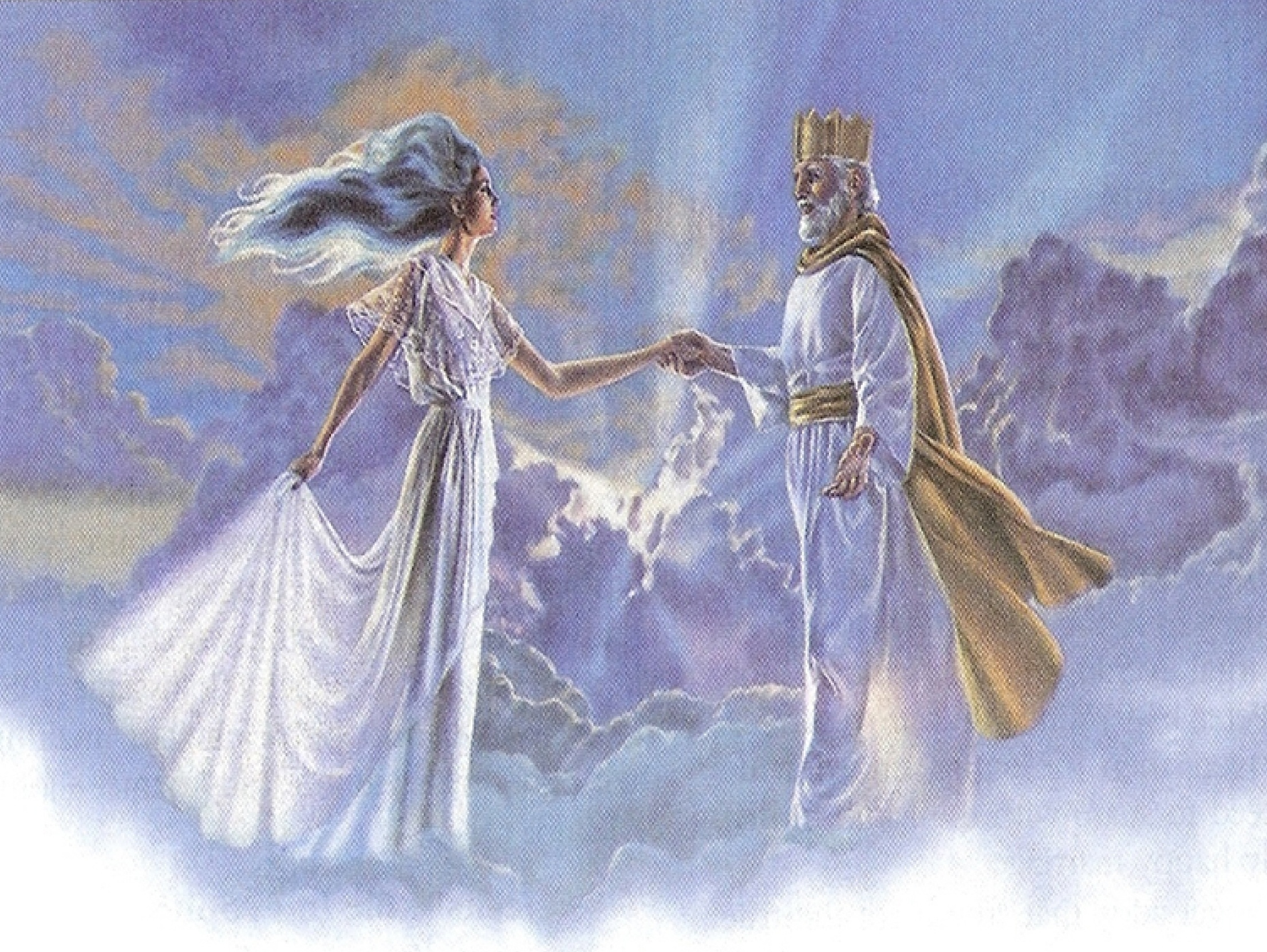 6# Typify Christ’s relationship with His Church
The Church is the bride of Christ -John 3:29;       Eph. 5:21-33
The husband’s love for his wife is to reflect Christ’s love for His bride (church).
The wife’s submission to her husband is to reflect the church’s submission to the bridegroom (Christ). –
marriage is permanent and not to be put apart
Divorce destroys the picture of Christ’s relationship with His church – “For the LORD, the God of Israel, saith that He hateth putting away. (Mal. 2:16) 
God’s original pattern for marriage requires that one “cleave” to his partner - Genesis 2:24
    Cleave (Hebrew - dabaq  /  Greek - kottaomai)  =  To adhere, to abide fast by, to be joined together.  It means to cement together;  to stick like glue;  to be welded together so that the two cannot be separated without damage to both.
At the point of marriage God declared the man and woman to be permanently united together as “one flesh” - Ephesians 5:31
There is no question that God intended marriage to be a permanent life-long bond and commitment between a man and woman - Mark 10:1-12
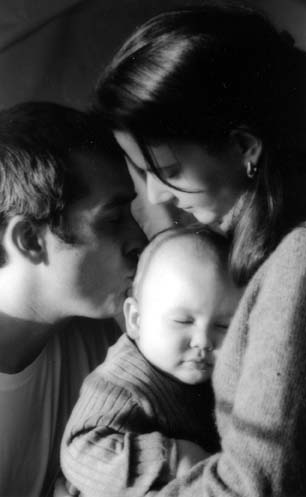 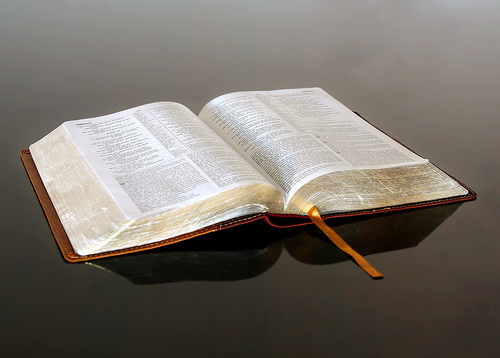 “And the Pharisees came to him, and asked him, Is it lawful for a man to put away his wife? tempting him. And he answered and said unto them, What did Moses command you? And they said, Moses suffered to write a bill of divorcement, and to put her away. And Jesus answered and said unto them, For the hardness of your heart he wrote you this precept. But from the beginning of the creation God made them male and female. For this cause shall a man leave his father and mother, and cleave to his wife; And they twain shall be one flesh: so then they are no more twain, but one flesh.”
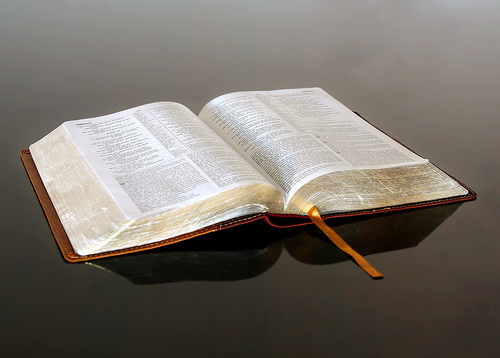 “What therefore God hath joined together, let not man put asunder. And in the house his disciples asked him again of the same matter. And he saith unto them, Whosoever shall put away his wife, and marry another, committeth adultery against her. And if a woman shall put away her husband, and be married to another, she committeth adultery.”   (Mark 10:1-12)
Jesus affirmed God’s plan for marriage by repeating the statement of Genesis 2:24 -“Therefore shall a man leave his father and his mother, and shall cleave unto his wife: and they shall be one flesh.” 
Jesus  further emphasized the permanence of marriage by adding, “What therefore God hath joined together, let not man put asunder.” Matthew 19:6
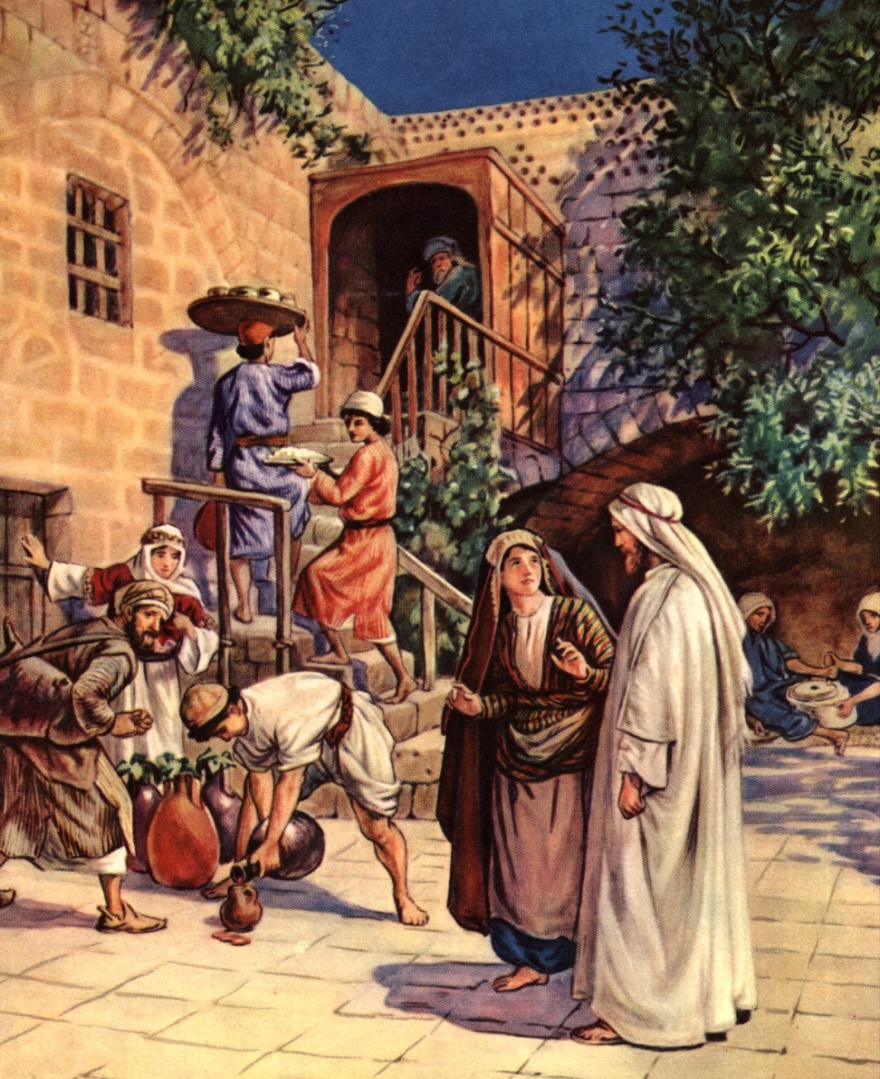 The Apostles held to the teachings of Jesus and were inspired by the Holy Spirit to lift high the standard of the permanence of marriage
Paul set forth the general principle - “and unto the married I command, yet not I but the Lord, let not the wife depart from her husband.”  I Corinthians 7:10
The principle is not based on the spiritual condition of one’s mate - “If any brother hath a wife that believeth not, and she be pleased (willing) to dwell with him, let him not put her away.  And the woman which hath an husband that believeth not, and if he be pleased (willing ) to dwell with her, let her not leave him.”  I Corinthians 7:12-13
Paul further explained that the death of one partner is the only thing that dissolves the permanent “one flesh” relationship of marriage in the eyes of God  -  Romans 7:1-4;  I Corinthians 7:39
   “The wife is bound by the law as long as her husband liveth; but if her husband be dead, she is at liberty to be married to whom she will; only in the Lord.”
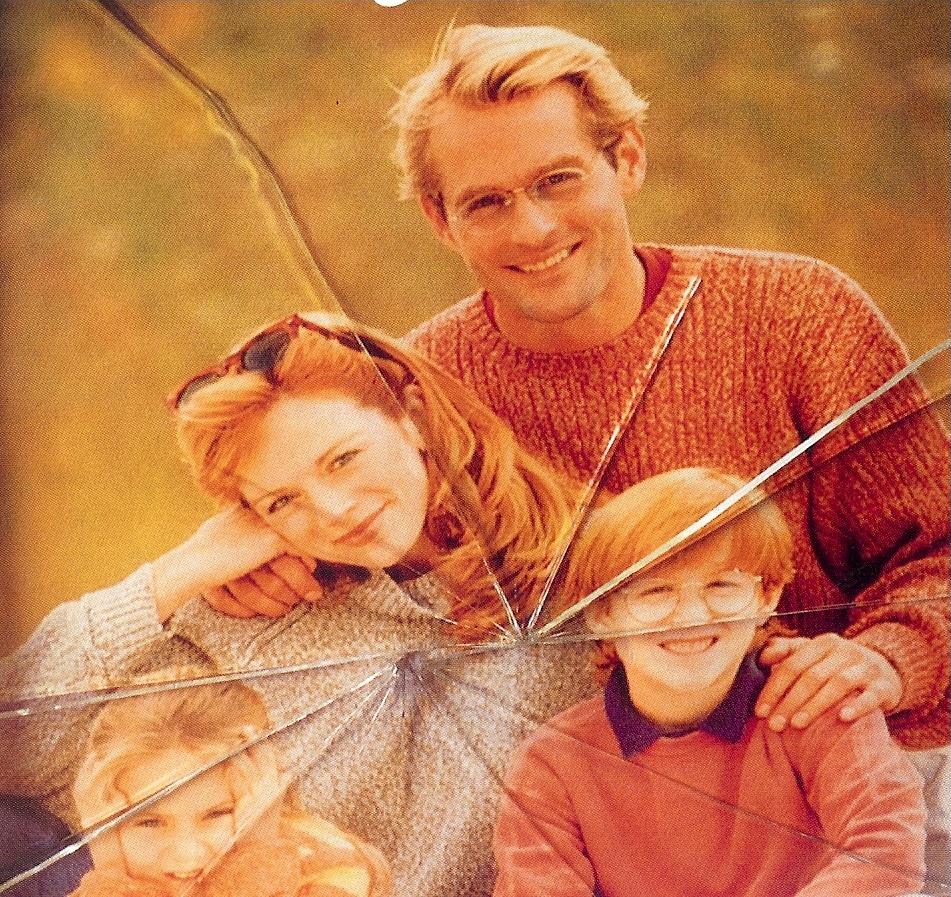 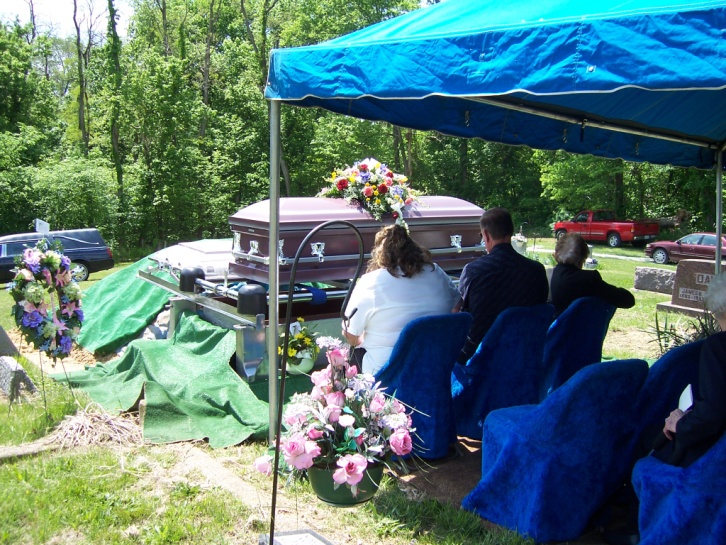 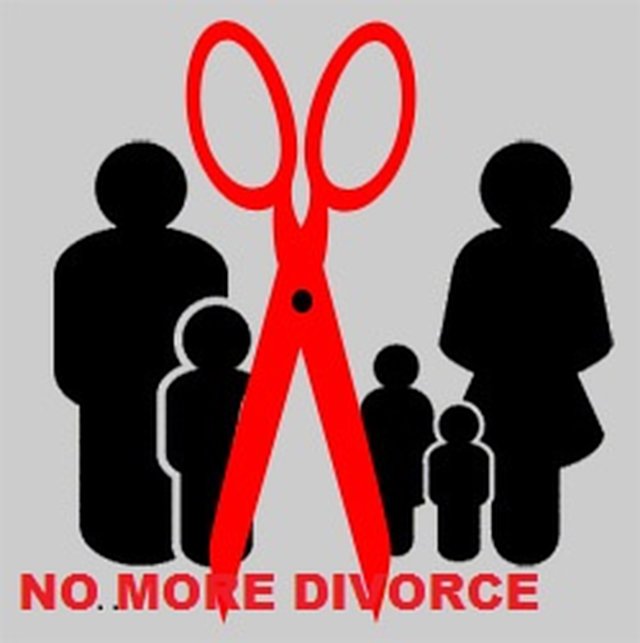 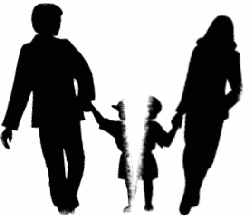 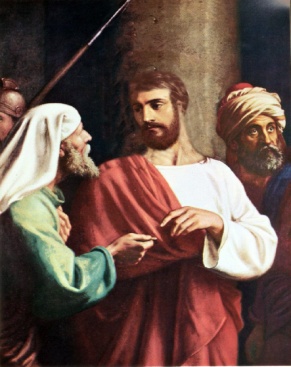 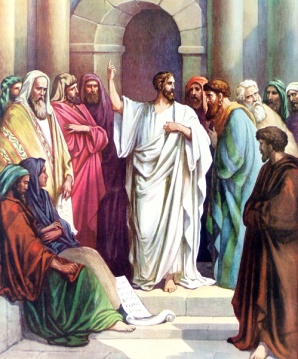 Ten reasons why the “exception clause” does not refer to “marital unfaithfulness”(Matthew 5:31-32; 19:1-12)
It would have been placing Jesus on one side of the Rabbinical school of thought  - Matt. 5:20
The liberal school of Hillel permitted divorce for any reason.  
The more conservative school of Shammai permitted divorce only on the grounds of adultery.
2. It would justify divorce for a lustful look  -(Matthew 5:28) 
3. It is building a whole doctrine on one word  -
The word “fornication” (porneia) cannot be restricted to “marital unfaithfulness”.  
The word “adultery”(moicheuo) would have been used if Jesus meant “marital unfaithfulness.”
4. It would have been contrary to God’s original   design {God’s higher law} - Matthew 5:32
5. It would have made void the New Testament teaching to husbands to love their wives as Christ loved the church – Ephesians 5:25-28
6. It would justify the believer loosing his salvation as a result of being unfaithful to Christ  - John 5:24;  6:37;  10:28-29;  Ephesians 1:13-14
7. It would put Scripture in conflict with Scripture  -
    Scripture forbids believers going to law before unbelievers - I Corinthians 6:1-10
8. It negates God’s call to suffer for righteousness sake - I Peter 2:20-21; 4:12-14
9. It would condone the taking of vengeance -Romans 12:19
10. It fails to account for the astonishment of the    disciples  - Matthew 19:10
Consequences that will result from a divorce and remarriage
1. You will break a sacred vow  -  Psalm 56:12;  Proverbs 20:25;  Ephesians 5:4-6
2. You will get a reproach to your name  -  Proverbs 6:30-33;  Luke 16:17-18;            Romans 7:2-3
3. You will damage the marriages of others  -                   I Timothy 4:6-13;  Titus 2:1-8
4. You will increase your guilt and use unbiblical justification - Leviticus 6:4;  Malachi 2:14-15
5. You will damage your future ministries  -           I Timothy 3:1-13;  5:3-16
6. You will damage your children and their view of marriage - Ephesians 5:21-6:4
7. You will experience leanness in your soul  -  Psalm 106:15
   NOTE: God allowed Israel to have a king but explained the consequences that would come as a result of their actions - I Samuel 8:9-22
8. You will establish a relationship of conflict - James 3:13-18
    NOTE: God warns that the most devastating judgment upon a nation is the scattering of its families - Leviticus 26:14-33
9. You will accept                                                   the false theology                                                    of the Pharisees -                                     Matthew 19:3-12
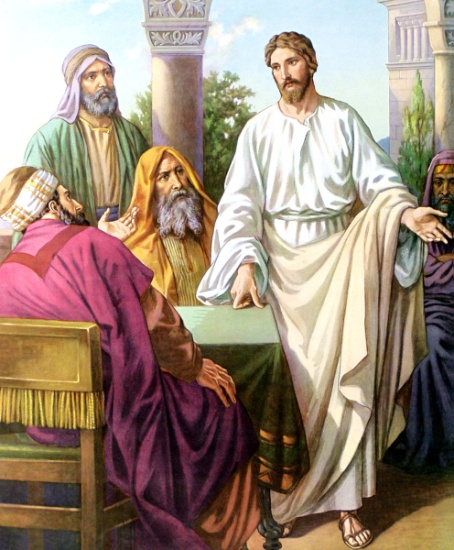 what to do if you are already divorced
1. You must come to the place where you agree with God that your divorce was sin and are willing to repent of that sin - Psalm 51:1-17
2. You must agree with God about the failures in your life that contributed to the failure of your marriage – Proverbs 28:13-14
A willful, independent spirit against your parents as you were growing up.
Marrying against the counsel or authority of your parents.
Premarital sexual relationships.
Wrong attitudes towards your partner  --  selfishness, pride, ungratefulness, anger, resentment, impatience, laziness, etc.
Hurtful, harsh, critical words that damaged your partner’s spirit.
Failing to love, cherish, and nourish your wife as Christ loved the church.
Failing to meet the emotional and spiritual needs of your wife.
Failing to reverence , honor, and obey your husband.
Failing to serve your partner and put his or her needs and desires before your own.
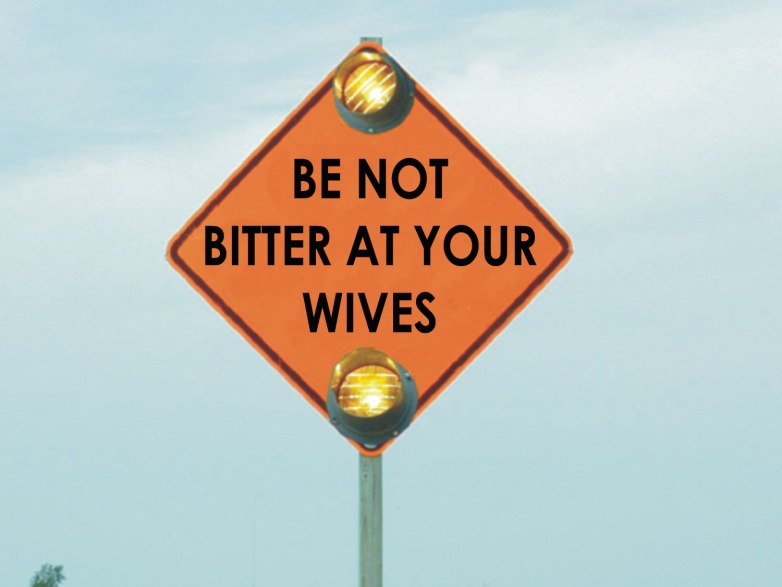 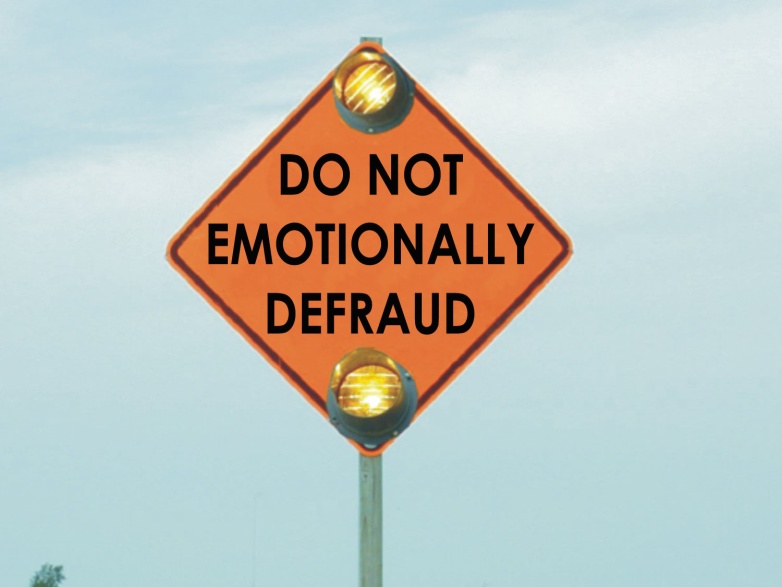 3. Purpose to clear your conscience with those you have wronged and begin to cooperate with God in reconciliation of all damaged relationships - Acts 24:16
4. To whatever degree possible, rebuild broken relationships - Romans 12:18
5. Purpose to remain unmarried                          or be reconciled as long as                             your former mate is living -                                   I Corinthians 7:10-11
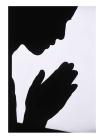 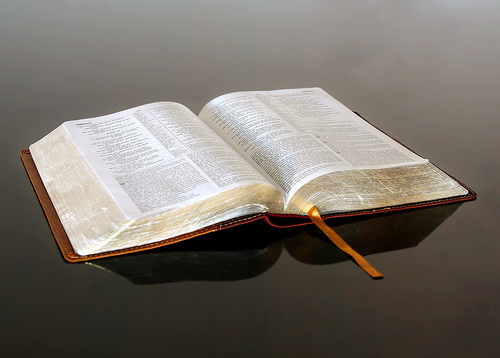 “And unto the married I command, yet not I, but the Lord, Let not the wife depart from her husband: But and if she depart, let her remain unmarried, or be reconciled to her husband: and let not the husband put away his wife.”
6. If remarriage has already taken place - Turn your past failures into present messages and ministries (seek to rebuild the marriages of others) - II Corinthians 5:19
7. Make it your highest motivation and lifetime goal to seek the Lord, to please Him, and bring Him glory - I Corinthians 10:31
Divorce is not an Option
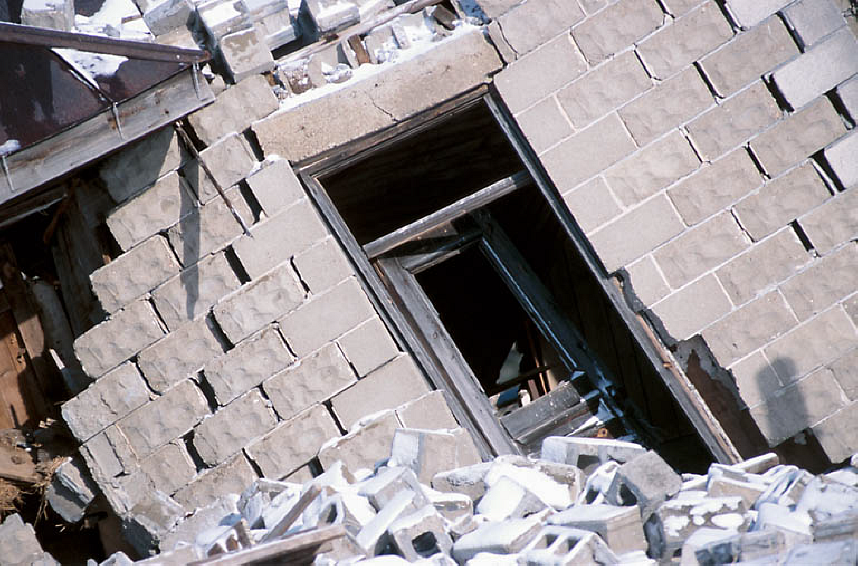 “If the foundations be destroyed, what               can the righteous do?” (Psalm 11:3)

	 “And they that shall be of thee shall build the old waste places: thou shalt raise up the foundations of many generations; and thou shalt be called, the repairer of the breach, the restorer of the paths to dwell in.”              (Isaiah 58:12)
Six Purposes of Marriage
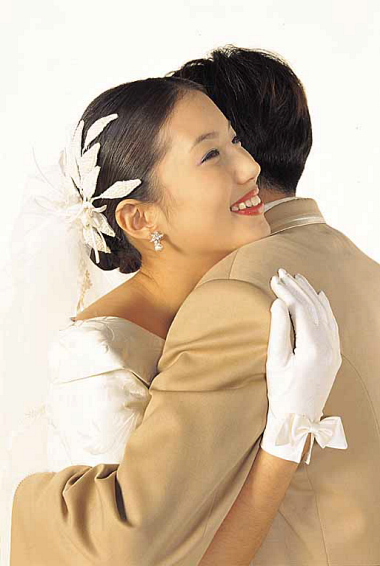 Companionship
 Enjoyment
 Fruitfulness
 Completeness
 Protection
 Typify Christ’s relationship with His Church